AI Powered Crime PredictionFor Cyber Application
Or Herman-Saffar
March 2018
What if,we could advise the police
where and when
to allocate their resources,in order to prevent future crimes?
Outline
Motivation
Predicting future crimes
Exploring the Crimes in Chicago dataset
Feature extraction- what could help us predict future crimes?
Prediction model- Training
Prediction model- Evaluation
Conclusions
Motivation- Cyber Attack Prediction
Goal- make predictions about future cyber attacks
Which data we need to collect?
Characteristics
Historical data
Records amount
Informative features
Time resolution
Motivation- Cyber Vs. Crime Prediction
Goal- make predictions about future crimes
Similarities between Cyber and Crime domains:
Why Crimes in Chicago dataset?
Predicting Future Crimes
Predicting Future Crimes
What do we want to predict?
Crime Count

Crime Type  (what)

Day  (when)

Police District  (where)

to help the police understand how to allocate their resources
Predicting Future Crimes
Data Science Project Life Cycle
Exploratory Data Analysis
Feature Extraction
Model
Evaluation
Modeling
Outline
Motivation
Predicting future crimes
Exploring the Crimes in Chicago dataset
Feature extraction- what could help us predict future crimes?
Prediction model- Training
Prediction model- Evaluation
Conclusions
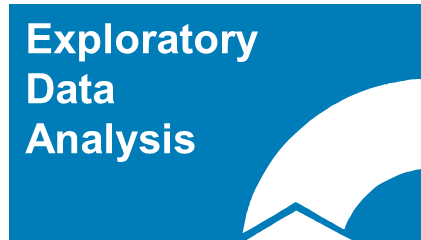 Exploring the Crimes in Chicago Dataset
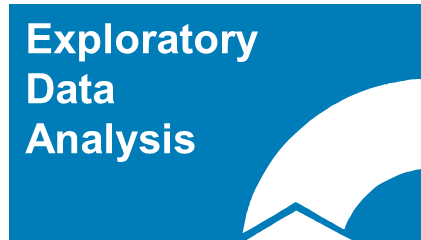 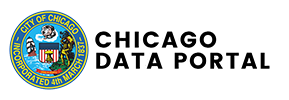 Exploring the Crimes in Chicago Dataset
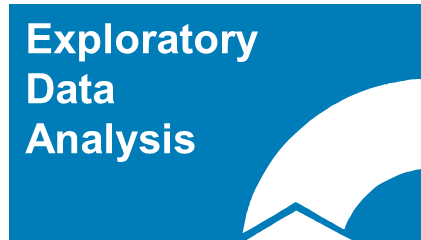 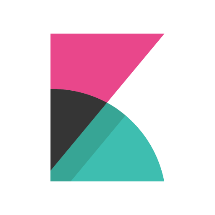 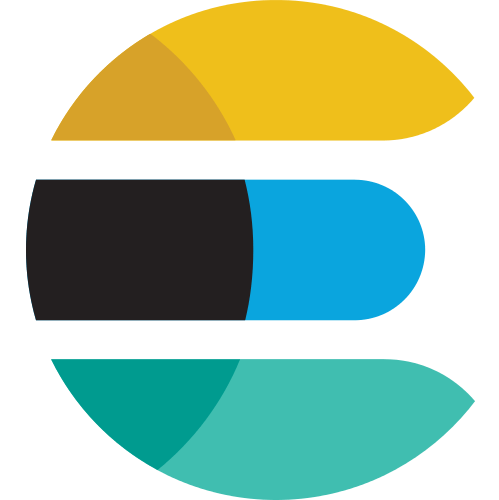 Crime Count
Primary Type
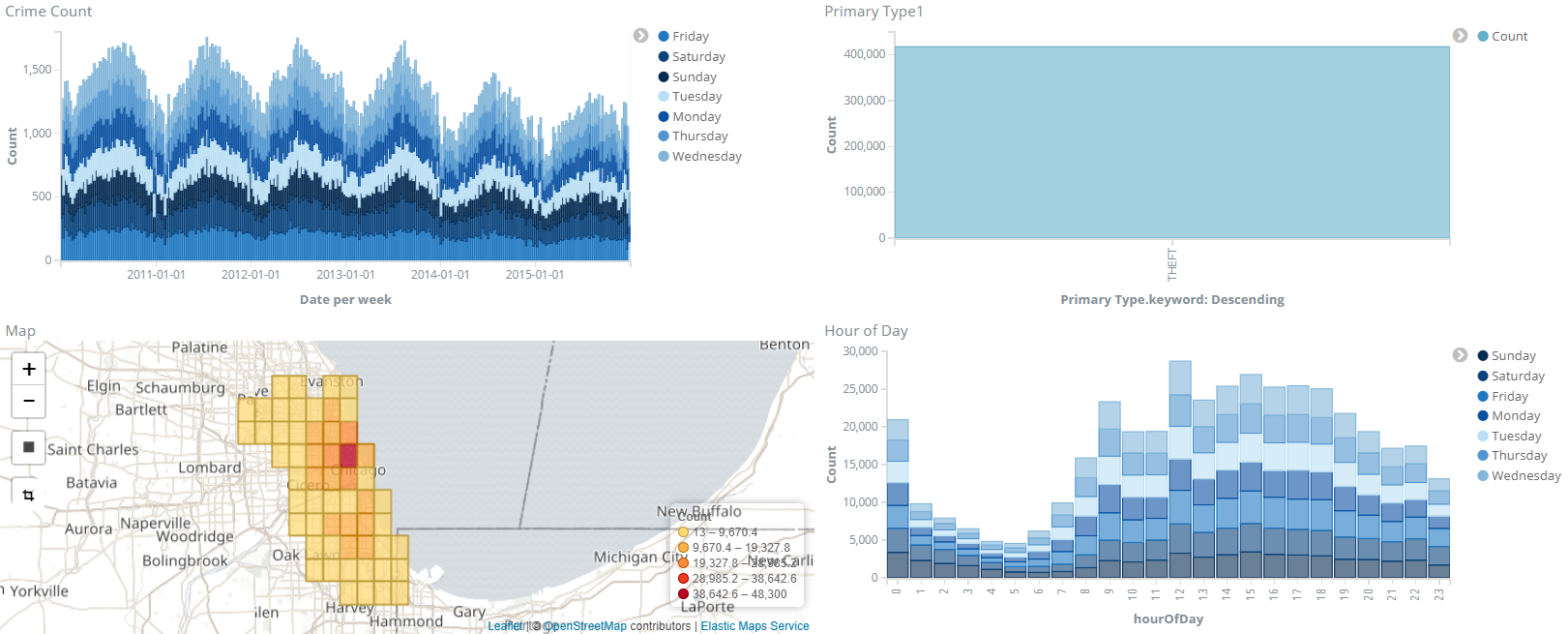 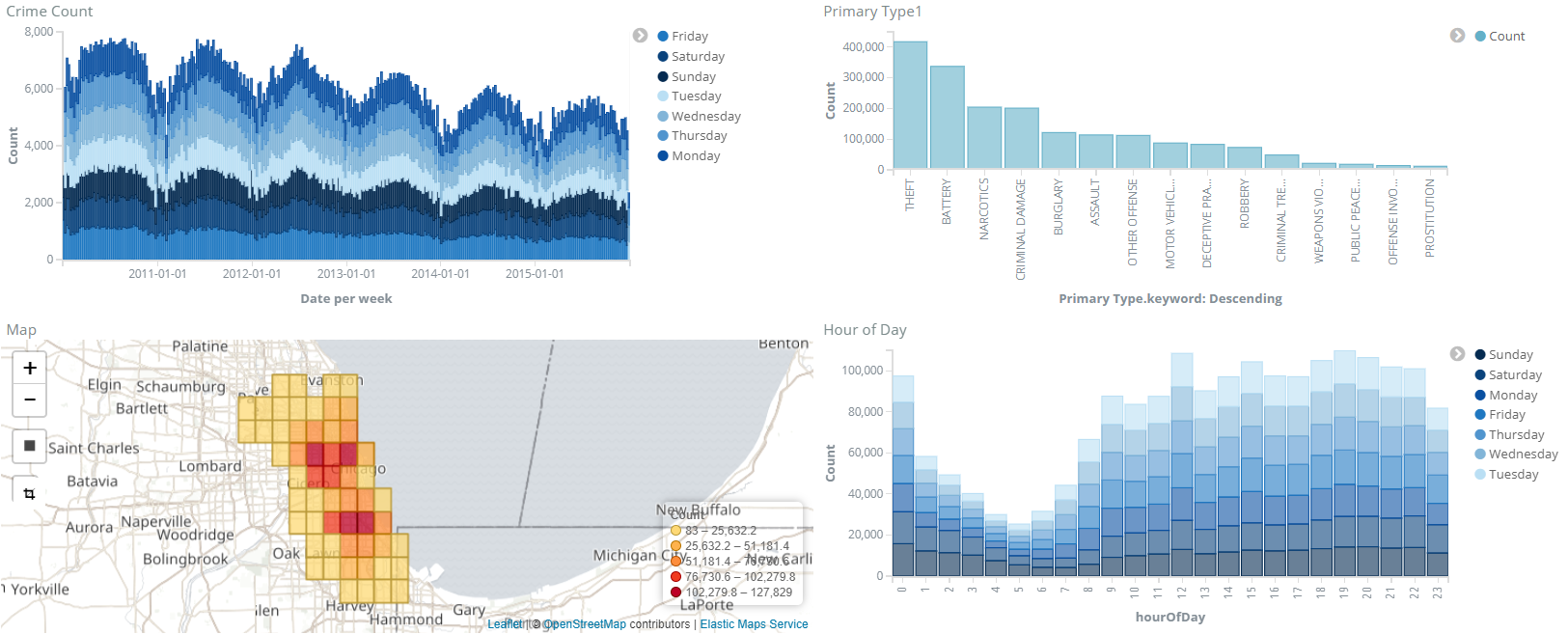 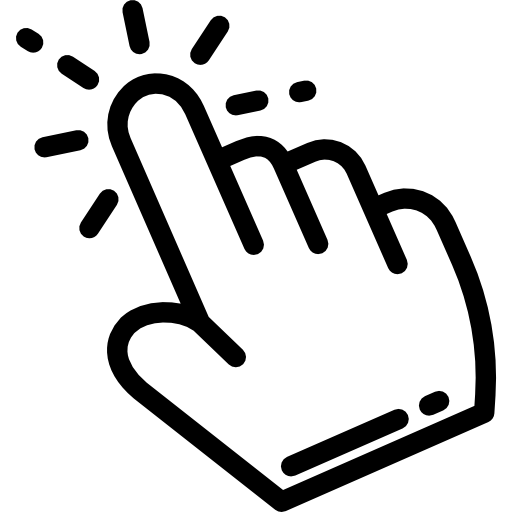 Count
Count
Primary Type
Week
Map
Hour
Count
Hour
Exploring the Crimes in Chicago Dataset
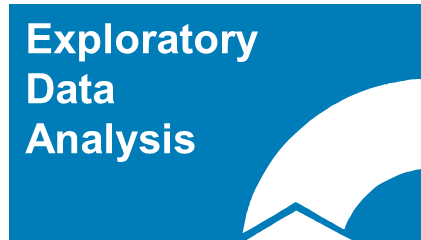 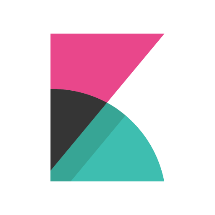 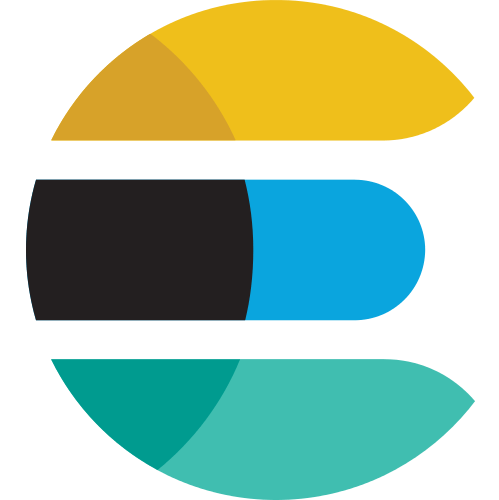 Season
Hour
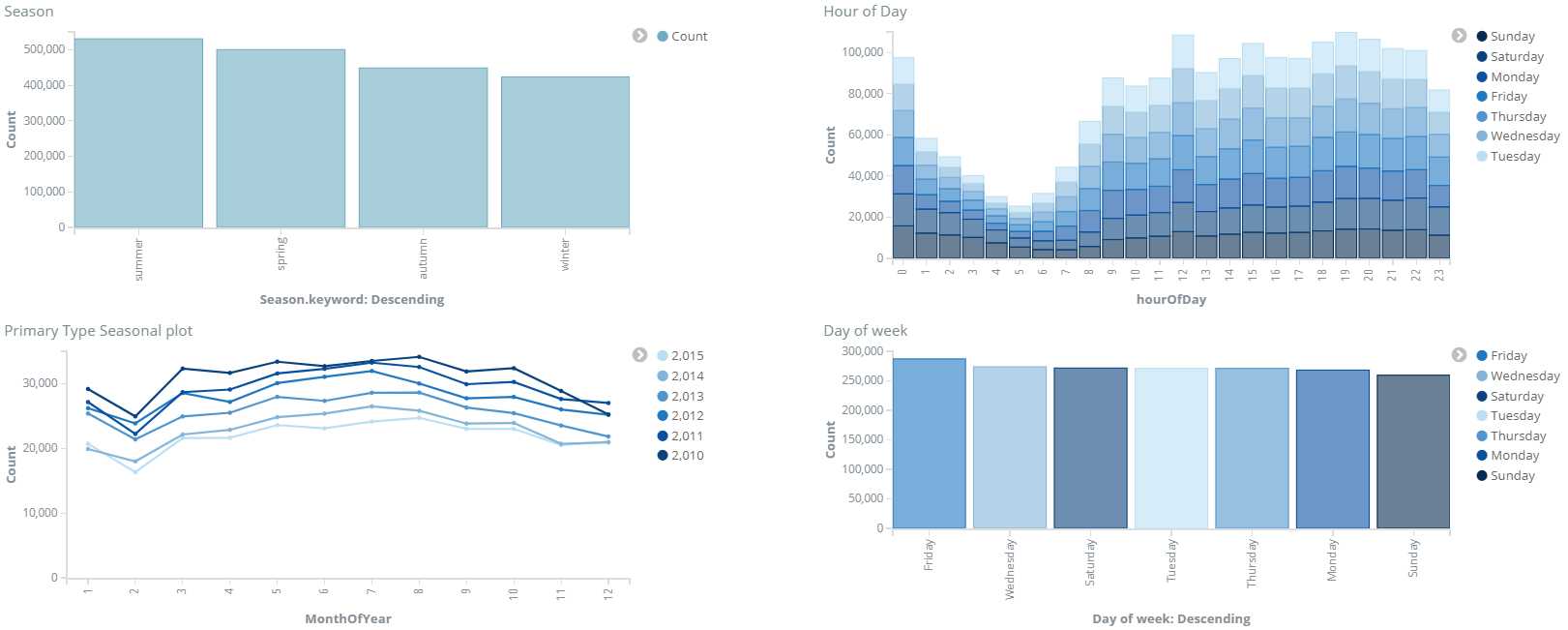 Count
Count
Season
Hour
Month
Day of Week
Count
Count
Day of Week
Month
[Speaker Notes: Theft1.0or
Prostitution7.0or]
Exploring the Crimes in Chicago Dataset
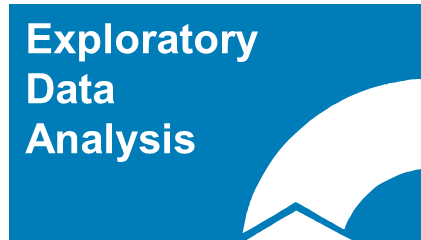 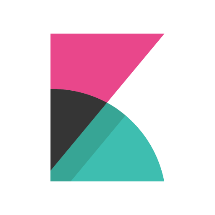 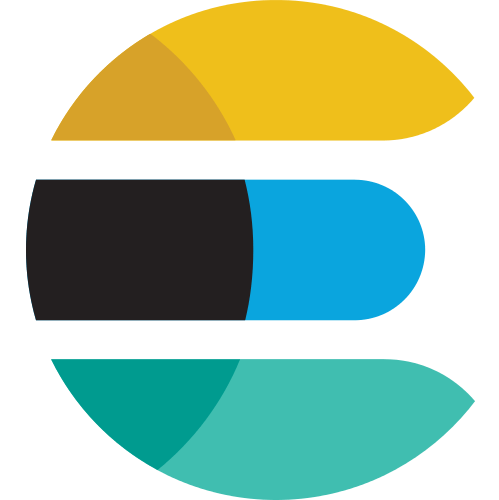 Season
Hour
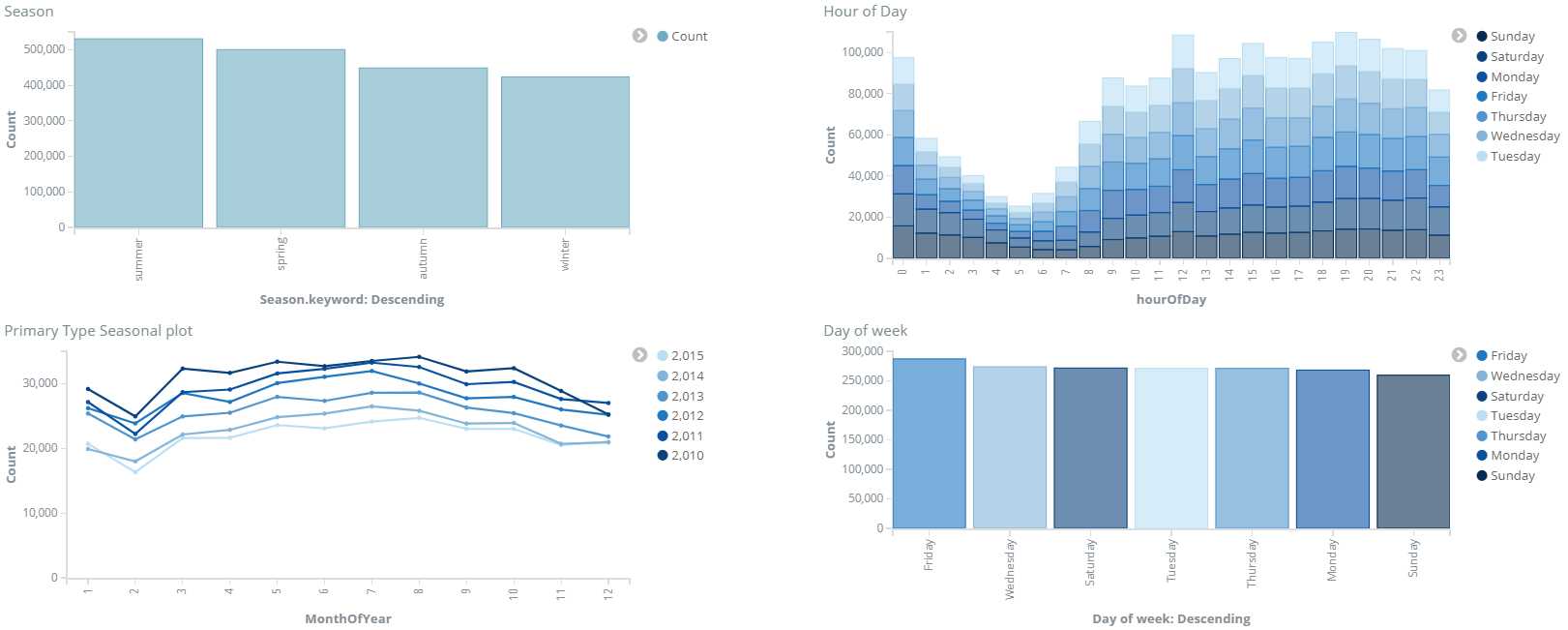 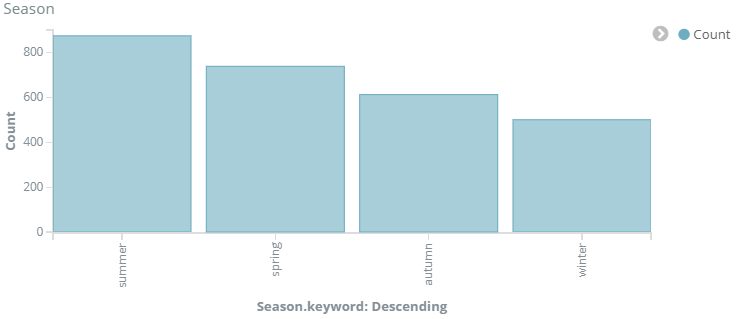 Homicide
Count
Count
Season
Hour
Month
Day of Week
Count
Count
Day of Week
Month
[Speaker Notes: Theft1.0or
Prostitution7.0or]
Exploring the Crimes in Chicago Dataset
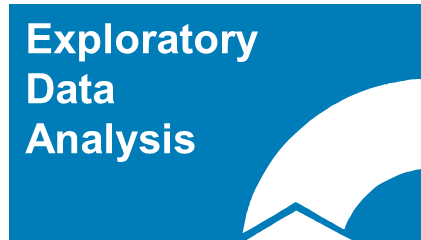 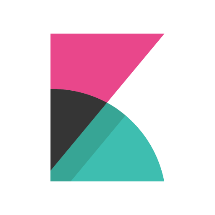 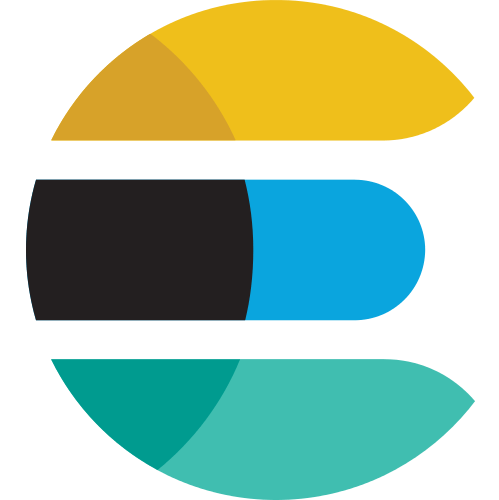 Season
Hour
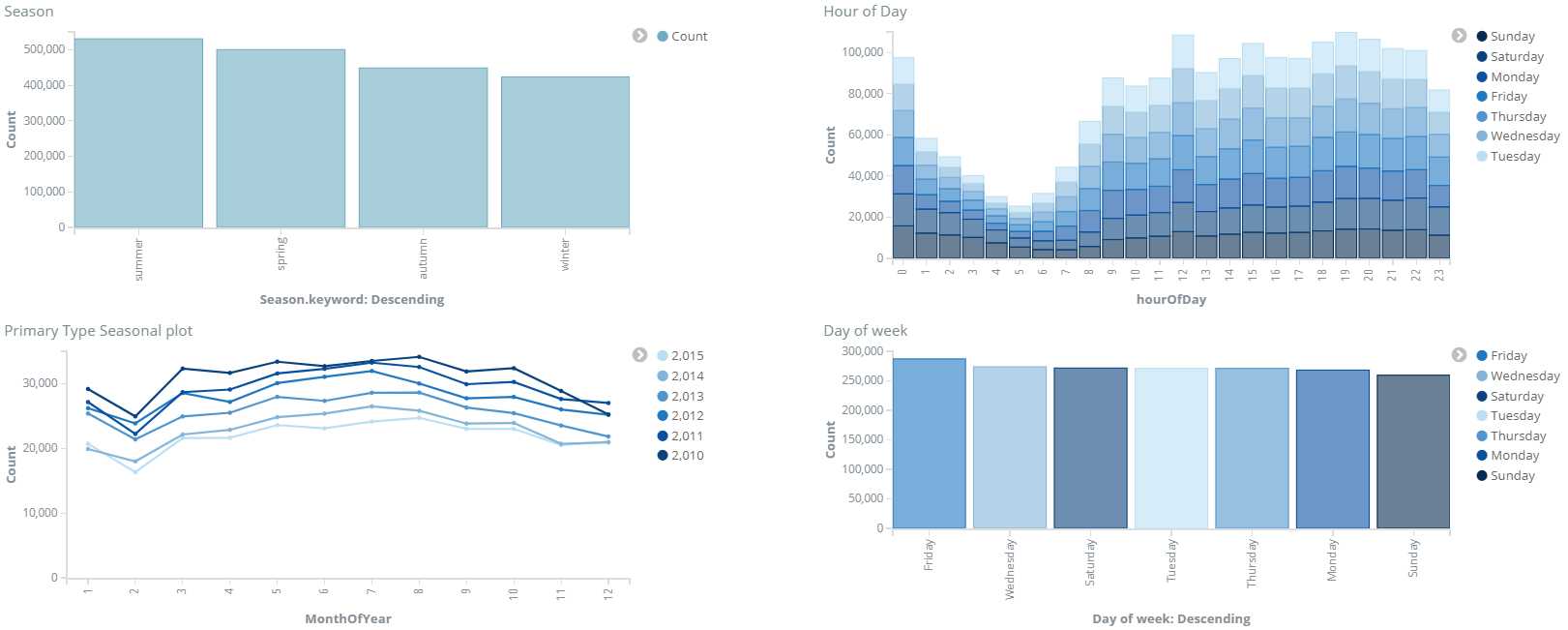 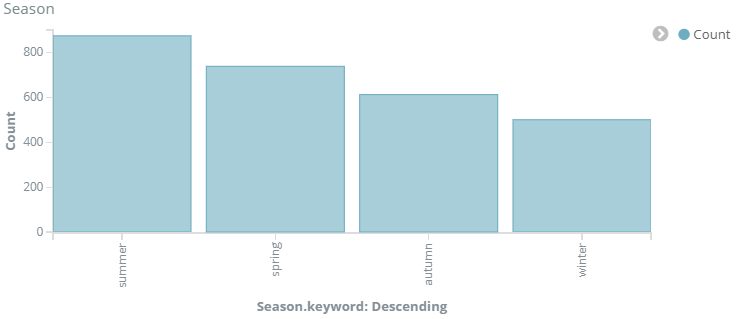 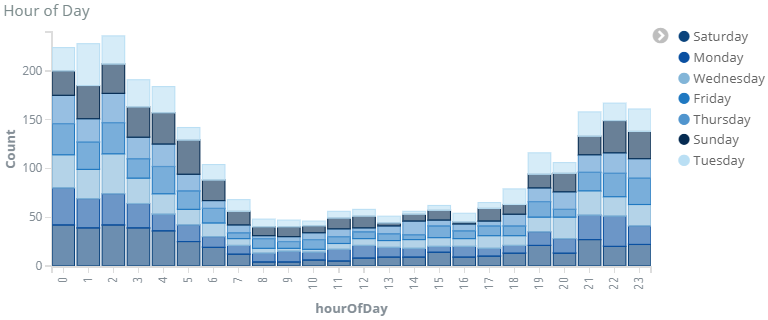 Homicide
Arson
Count
Count
Season
Hour
Month
Day of Week
Count
Count
Day of Week
Month
[Speaker Notes: Theft1.0or
Prostitution7.0or]
Exploring the Crimes in Chicago Dataset
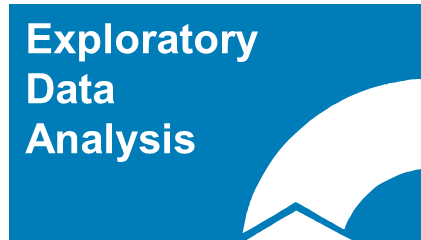 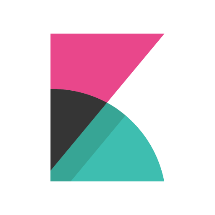 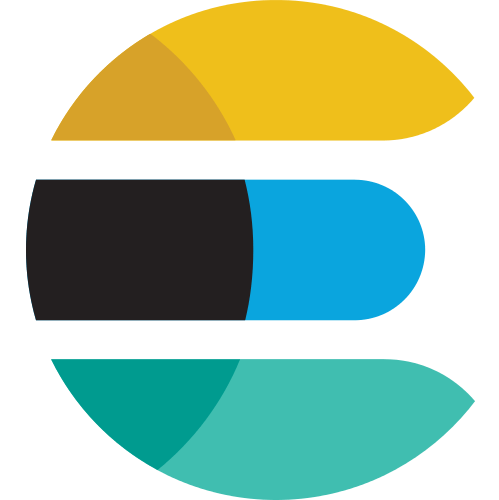 Season
Hour
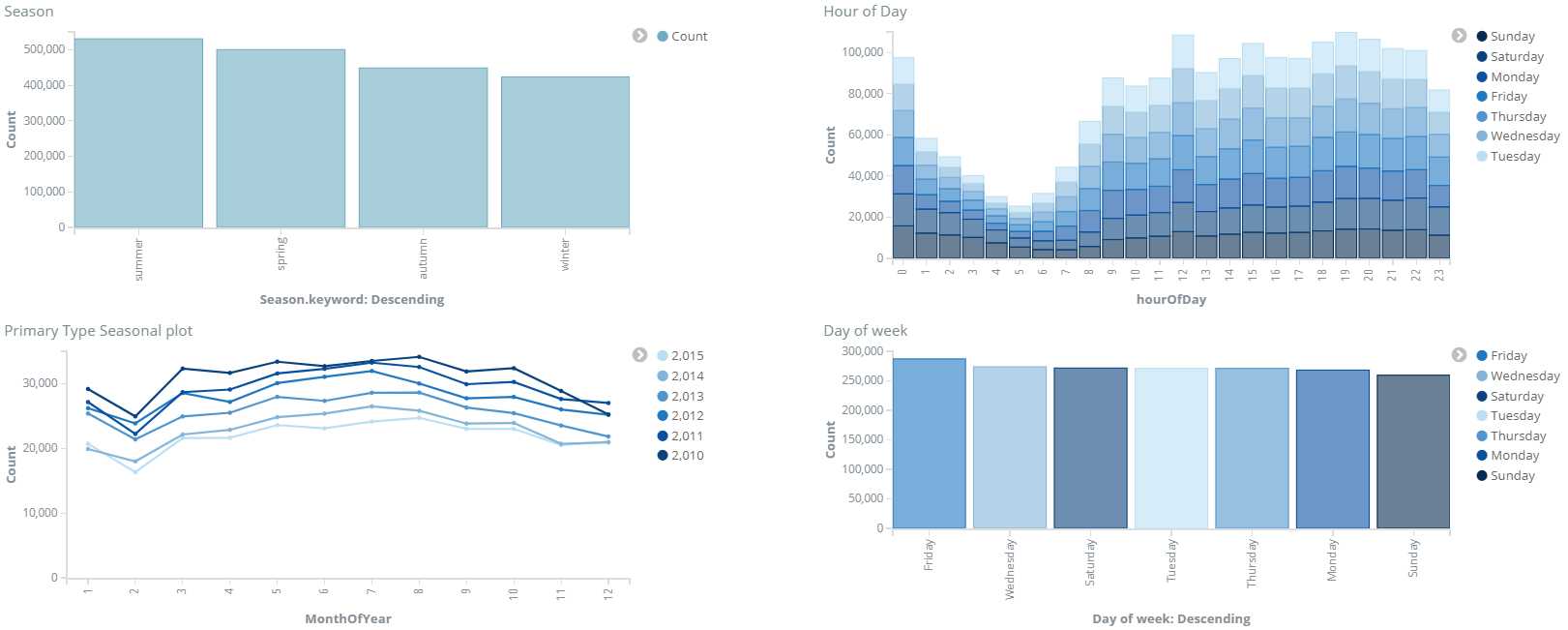 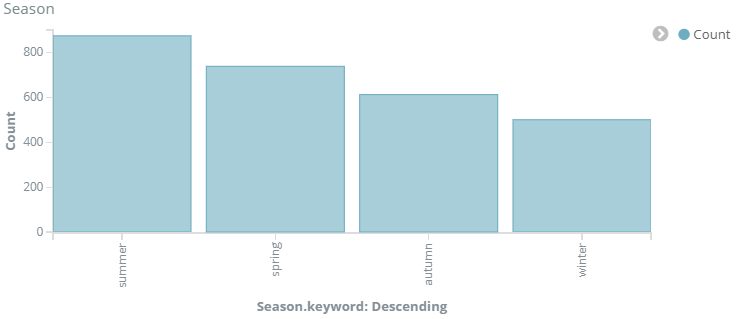 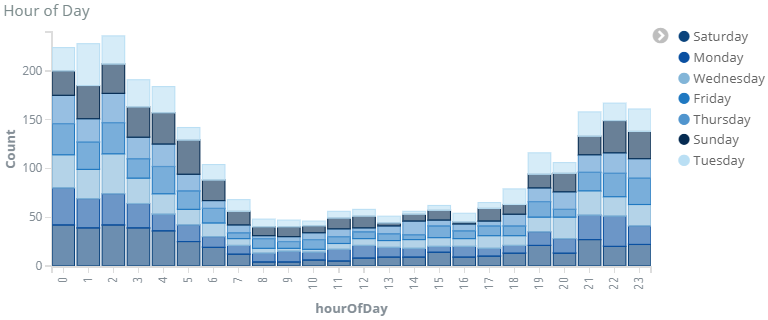 Homicide
Arson
Count
Count
Season
Hour
Month
Day of Week
Gambling
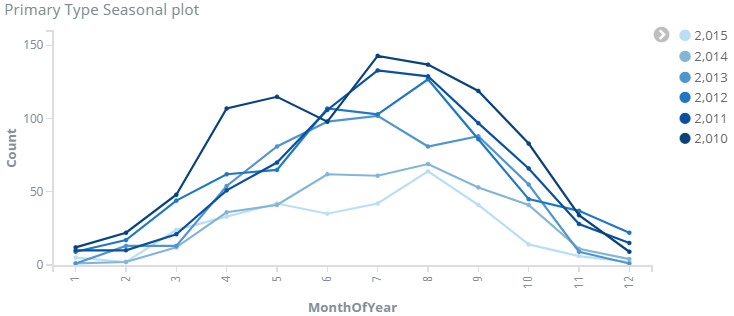 Count
Count
Day of Week
Month
[Speaker Notes: Theft1.0or
Prostitution7.0or]
Exploring the Crimes in Chicago Dataset
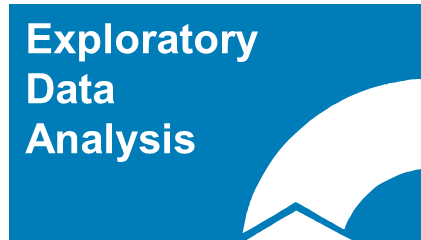 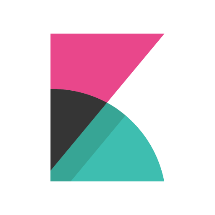 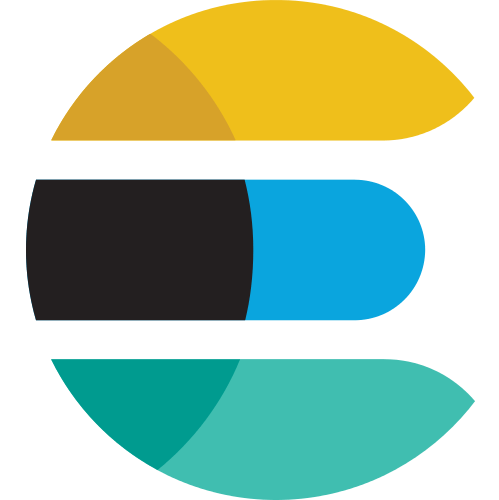 Season
Hour
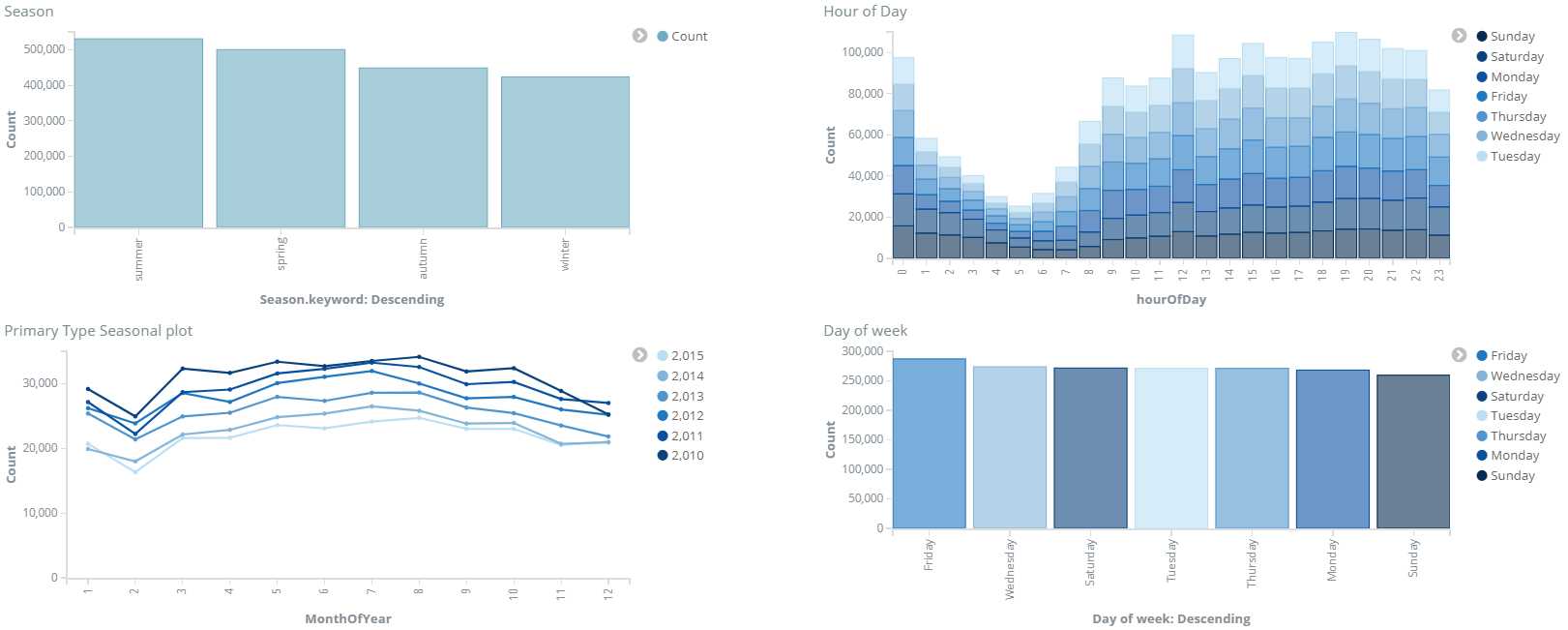 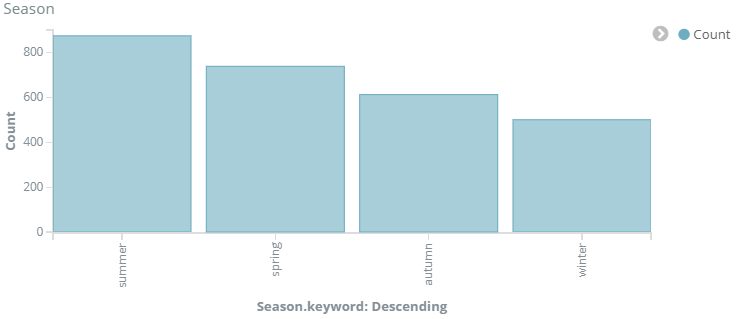 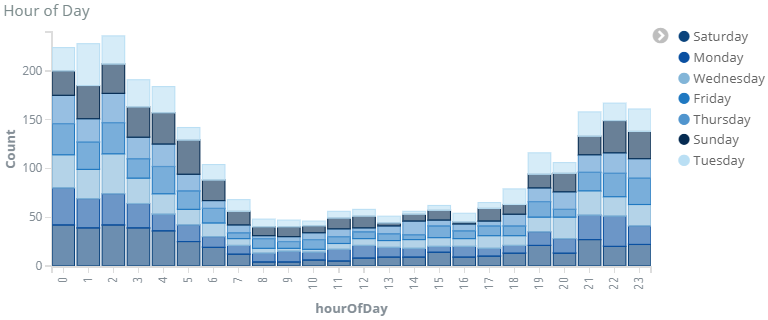 Homicide
Arson
Count
Count
Season
Hour
Month
Day of Week
Prostitution
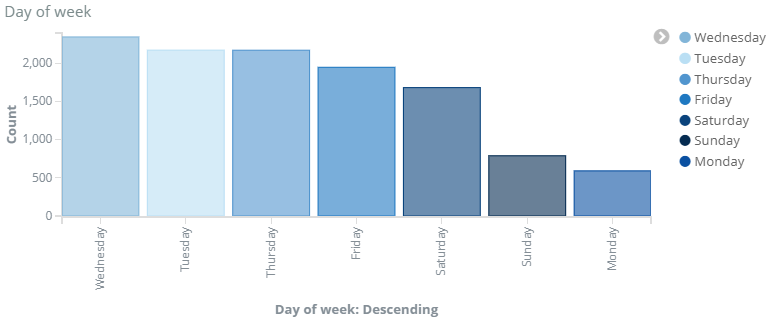 Gambling
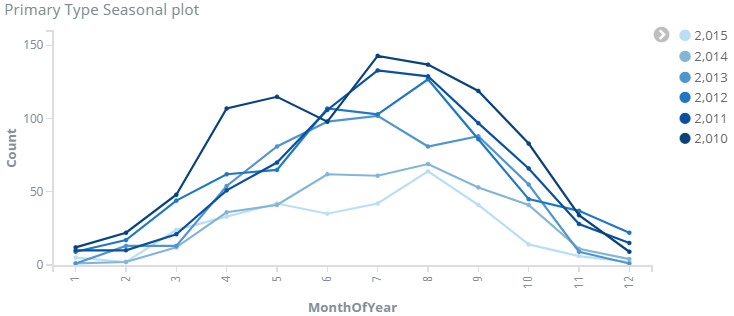 Count
Count
Day of Week
Month
[Speaker Notes: Theft1.0or
Prostitution7.0or]
Outline
Motivation
Predicting future crimes
Exploring the Crimes in Chicago dataset
Feature extraction- what could help us predict future crimes?
Prediction model- Training
Prediction model- Evaluation
Conclusions
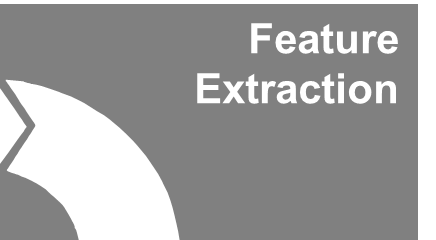 Feature Extraction
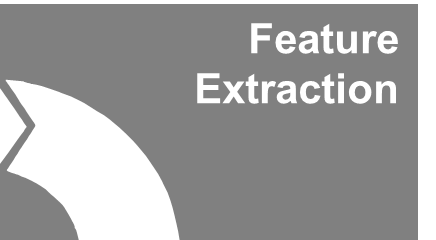 What could help us predict future crime counts?
Season
Month
Day of week

Day of month
Weather- temperature
Holidays
Is-weekend
Outline
Motivation
Predicting future crimes
Exploring the Crimes in Chicago dataset
Feature extraction- what could help us predict future crimes?
Prediction model- Training
Prediction model- Evaluation
Conclusions
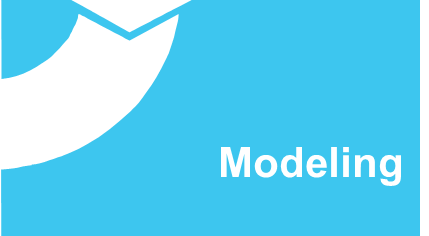 Prediction Model
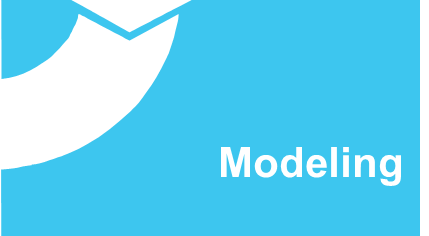 Linear Regression
Linear Regression- a linear approach for modeling the relationship between a scalar dependent variable and one or more explanatory variables.
Dependent Variable

Crime Count
Explanatory Variables

Extracted Features
Outline
Motivation
Predicting future crimes
Exploring the Crimes in Chicago dataset
Feature extraction- what could help us predict future crimes?
Prediction model- Training
Prediction model- Evaluation
Conclusions
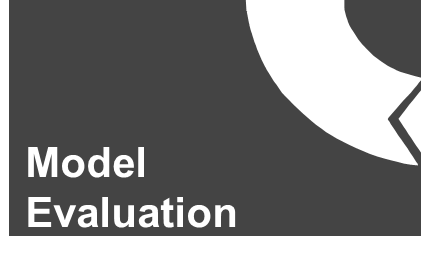 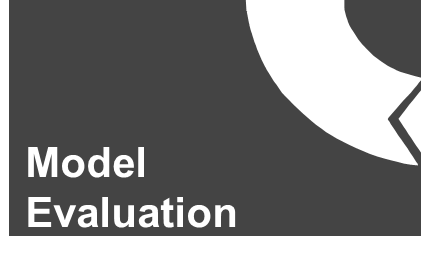 Prediction Model
Evaluation Measures
Predicted Vs. Actual values
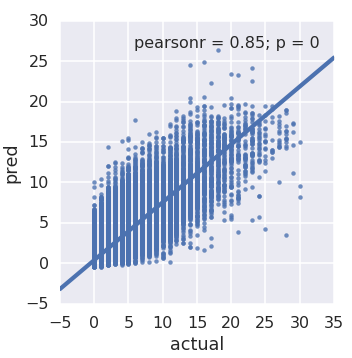 Each point: Crime count
Crime type
Day
Police district
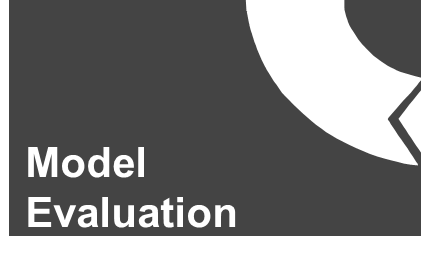 Prediction Model
Evaluation Measures
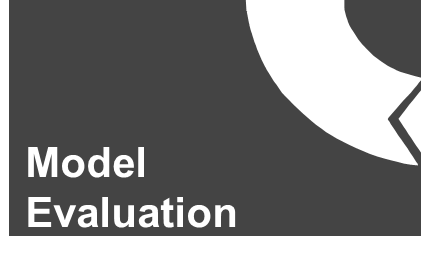 Prediction Model
Preliminary results
Outline
Motivation
Predicting future crimes
Exploring the Crimes in Chicago dataset
Feature extraction- what could help us predict future crimes?
Prediction model- Training
Prediction model- Evaluation
Conclusions
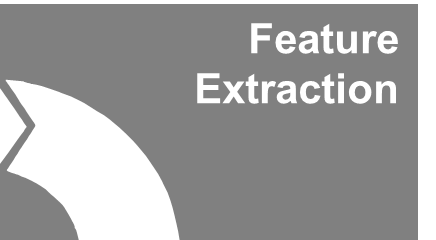 Feature Extraction
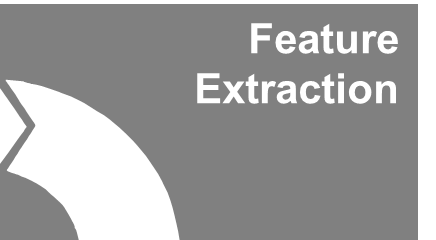 Time - Series related features
?
?
?
Feature Extraction
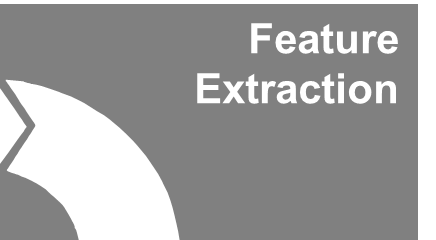 Time - Series related features
Autocorrelation- 
the correlation of the signal with a delayed copy of itself, as function of delay
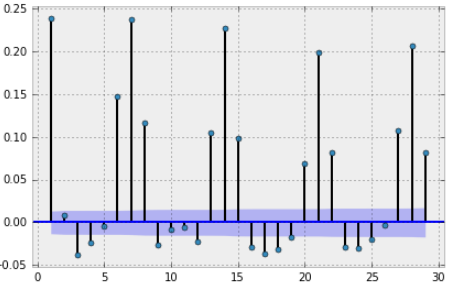 Correlation
Lag [days]
7 days
14 days
21 days
28 days
Feature Extraction
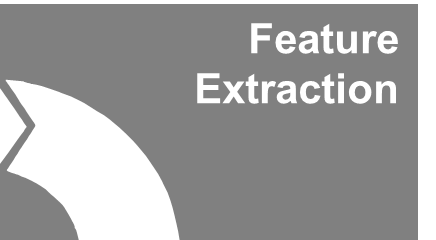 Time - Series related features
Autocorrelation-
the correlation of the signal with a delayed copy of itself, as function of delay
Gambling Autocorrelation
Gambling Counts
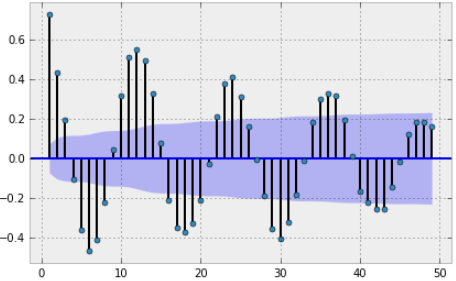 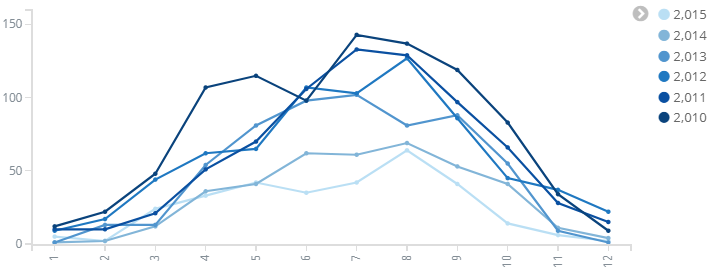 Count
Correlation
Month
Lag [months]
12 months
[Speaker Notes: Gambling11.0or]
Feature Extraction
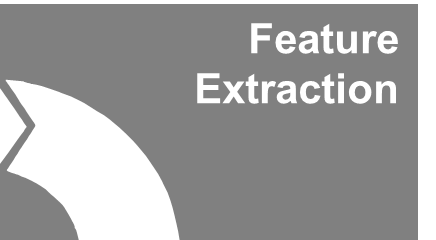 What could help us predict future crime counts?
New features:
Crime Counts of:
7 days before
14 days before
21 days before
28 days before

1 year before
Season
Month
Day of week

Day of month
Weather- temperature
Holidays
Is-weekend
Outline
Motivation
Predicting future crimes
Exploring the Crimes in Chicago dataset
Feature extraction- what could help us predict future crimes?
Prediction model- Training
Prediction model- Evaluation
Conclusions
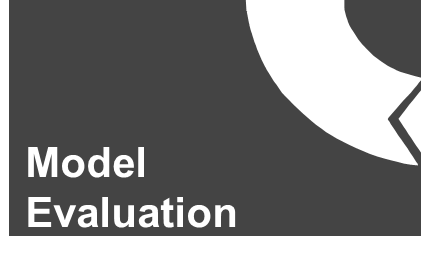 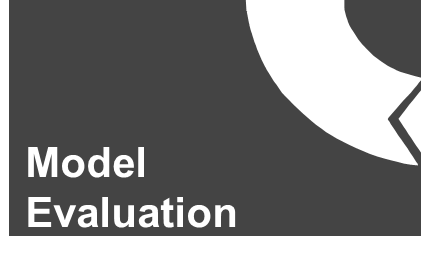 Prediction Model
Results
Time-Series Features
Results
Preliminary
Results
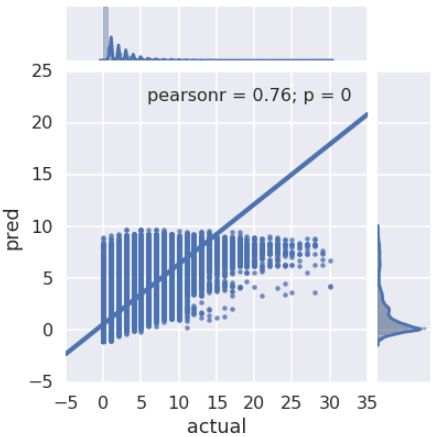 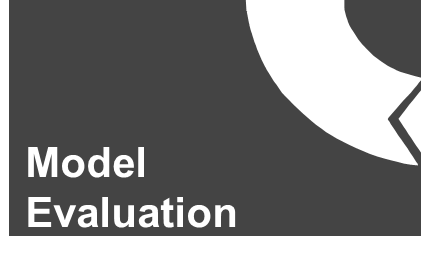 Prediction Model
Results
Theft
Prostitution
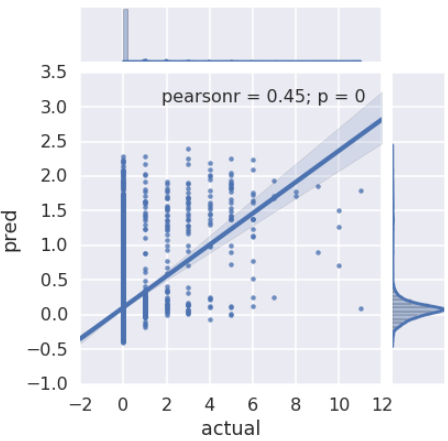 [Speaker Notes: Prostitution OR Narcotics ?
Another slide for bad crime ?]
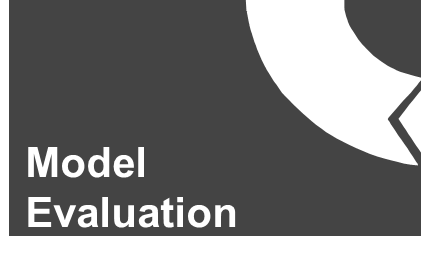 Prediction Model
Train \ Test Splitting
Train 2014-2015
Test 2016
Train 2012-2015
Test 2016
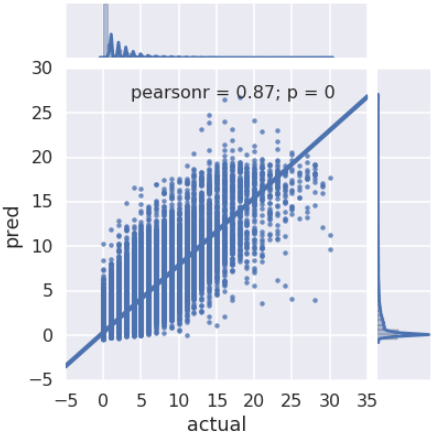 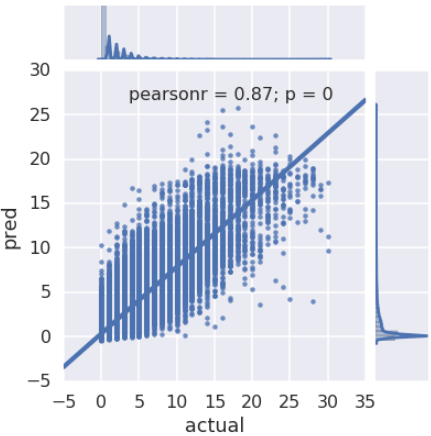 Outline
Motivation
Predicting future crimes
Exploring the Crimes in Chicago dataset
Feature extraction- what could help us predict future crimes?
Prediction model- Training
Prediction model- Evaluation
Conclusions
Conclusions- Cyber Domain
Predictions depend on the crime type

Training data- as much as we can?

Time window- depends on the amount of crimes

Autocorrelation to find significant lags